IZAZOVI U RADU SA NADARENIM UČENICIMAKristina Alviž Rengel, doktorandicaAna Spada, učiteljica razredne nastave sa pojačanim predmetom informatika
CUC 2019. - NA GRANICI MOGUĆEGA
Konferencija za korisnikeŠibenik, 6. – 8. 11. 2019.
Uvod
NADARENOST                      140 različitih definicija
Nadarenost = sklop osobina koje omogućuju pojedincu da dosljedno postiže izrazito iznadprosječan rezultat u jednoj ili više aktivnosti kojima se bavi
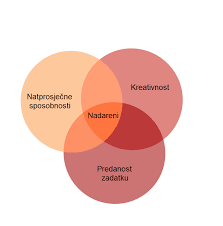 NADARENI UČENIK
IZRAŽENE INTELEKTUALNE SPOSOBNOSTI
VISOK STUPANJ USPJEHA U ŠKOLI
NAJPOPULARNIJI U RAZREDU
IZNIMNO KOMUNIKATIVAN 
LAKA I BRZA ADAPTACIJA NA SVE NOVINE
BOGATOG VOKABULARA
TEČNOG I PRECIZNOG IZRAŽAVANJA
VELIKI STUPANJ INTERESA ZA SVIJET OKO SEBE
ŽELJA ZA ANGAŽMANOM U SVIM ŠKOLSKIM AKTIVNOSTIMA
ULOGA UČITELJA U PREPOZNAVANJU NADARENOG UČENIKA
DETEKCIJA
PREPOZNAVANJE POTREBA
INDIVIDUALAN PRISTUP
ODGOVARAJUĆI DIFERENCIRANI PROGRAM
SUKOB SA OKOLINOM ZBOG NEPRIHVAĆANJA AUTORITETA
NA PITANJA ODGOVARAJU PROTOPITANJEM
NEMIRNA
GLASNA
OMETAJU RAD CIJELOG RAZREDA
IGNORIRANJE ZADATAKA
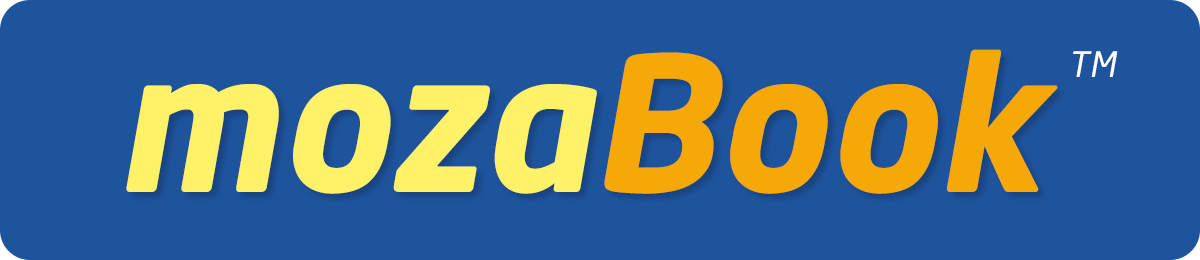 - platforma na hrvatskom jeziku
nije besplatna (škola kupuje licencu)
3-dnevna edukacija na engleskom
Udžbenici, priručnici, radni materijali – video, audio zapisi, karte, 3D materijali, kvizovi, razne igre,…
Mozaweb
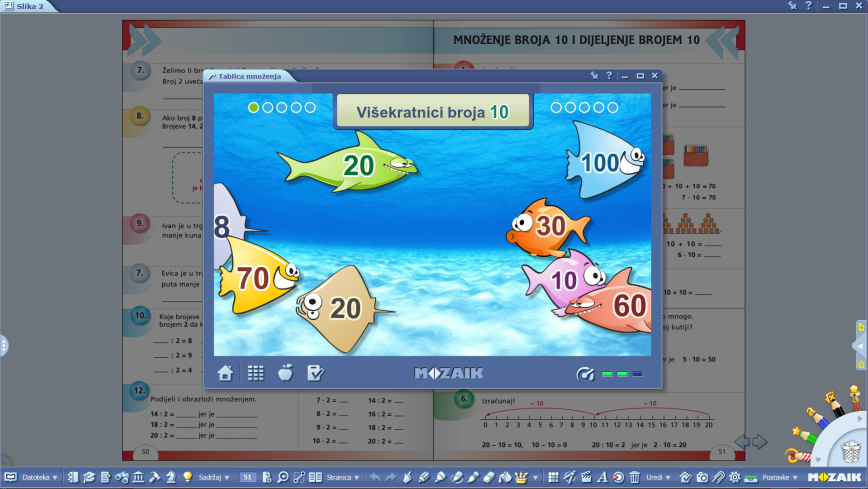 Primjer 1.
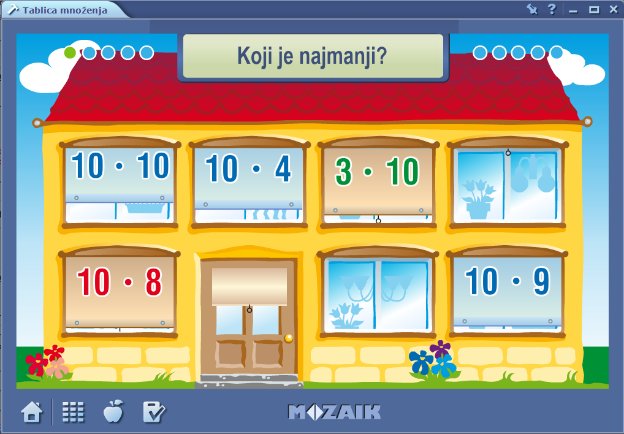 Primjer 2.
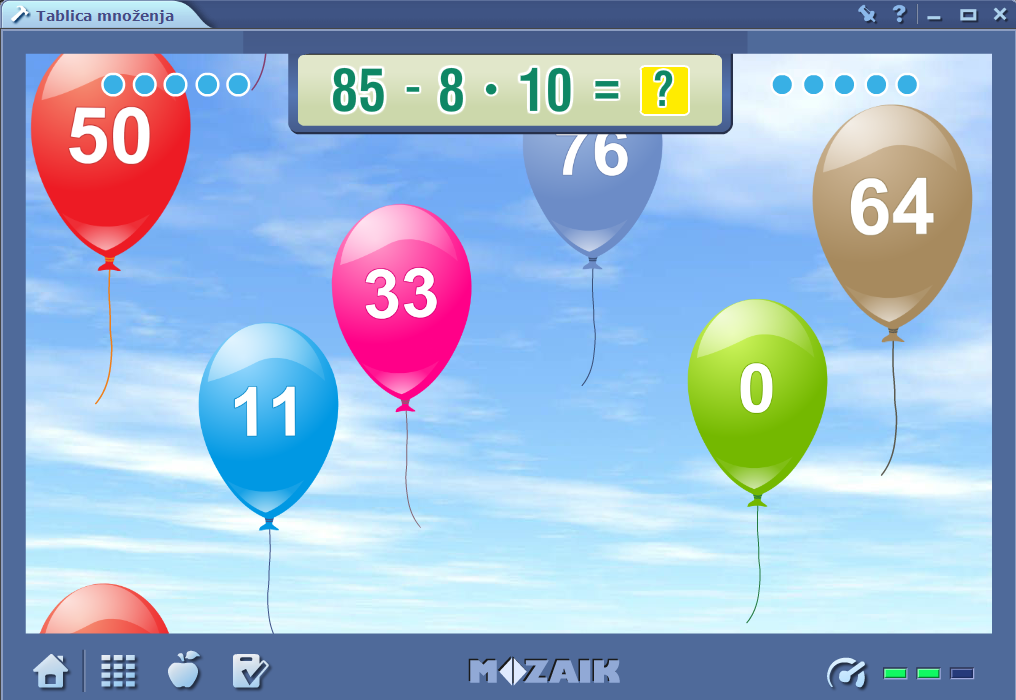 Primjer 3.
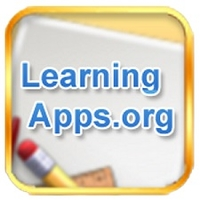 LearningApps.org
besplatan
Izrada križaljki, igra Milijunaš, puzzle, igra vješala,  igra uparivanja
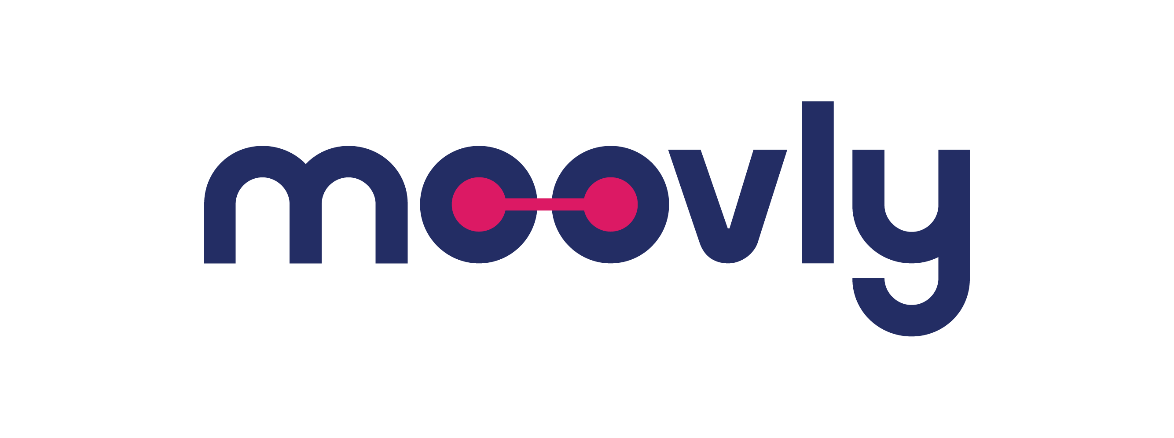 moovly.com
na engleskom
besplatan  (mogućnost nadogradnje na PRO verziju radi više mogućnosti)
priručnik (e-laboratorij)
Izrada videa, animacija i promidžbenih poruka
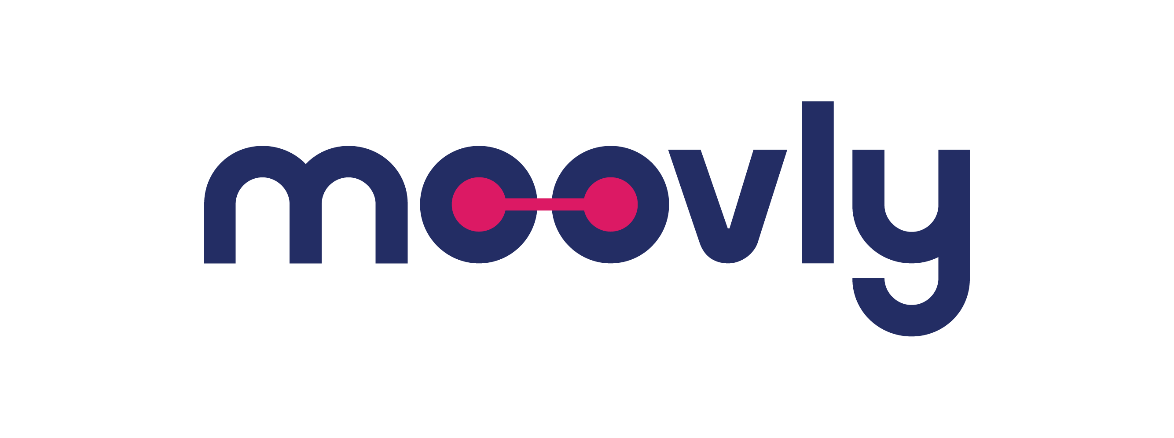 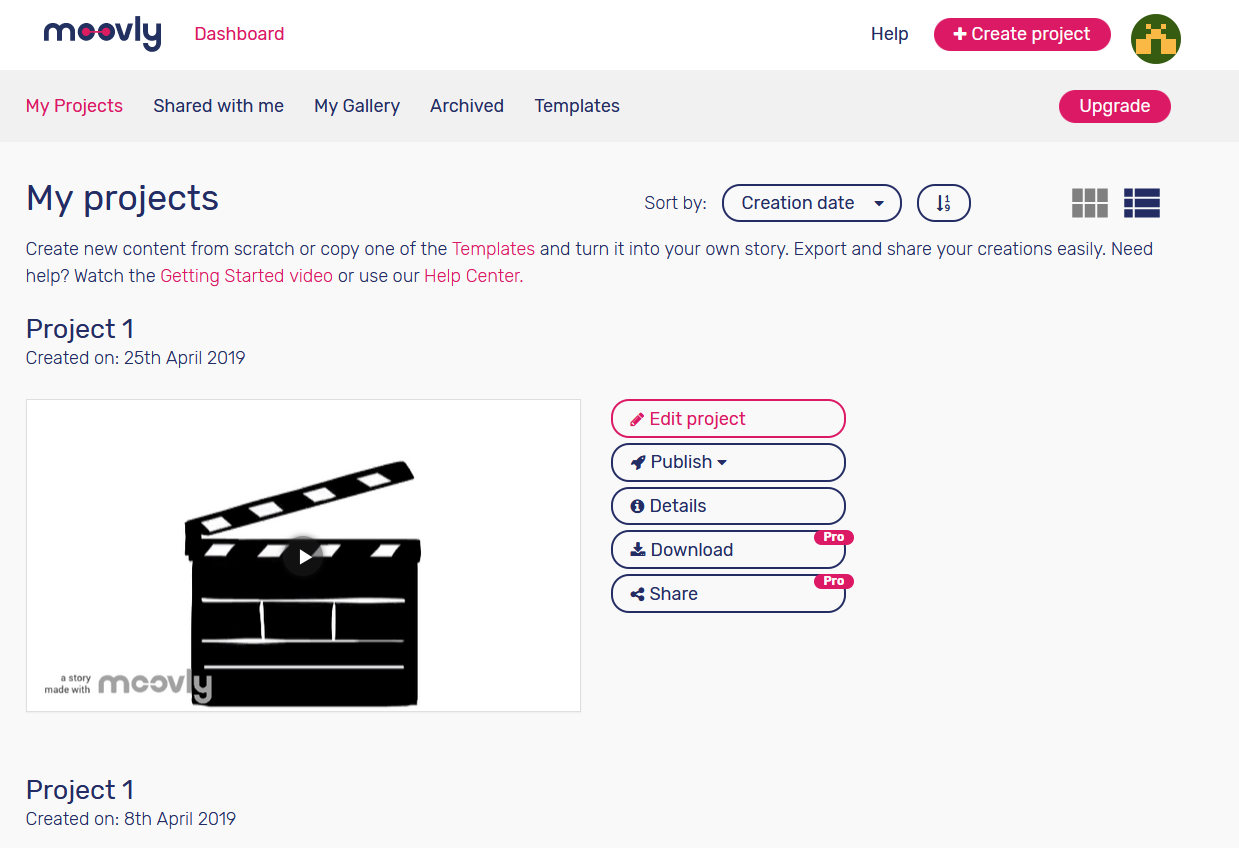 - u svim tipovima i etapama sata
Flipped classroom
poticaj učenicima za kreativno      izražavanje
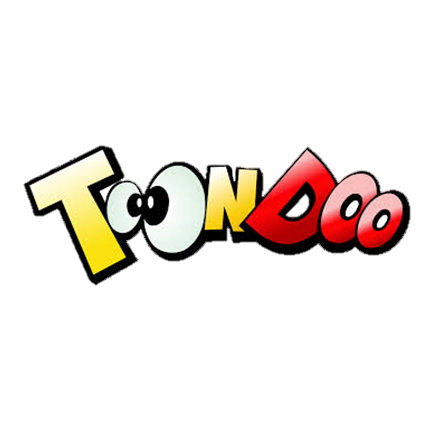 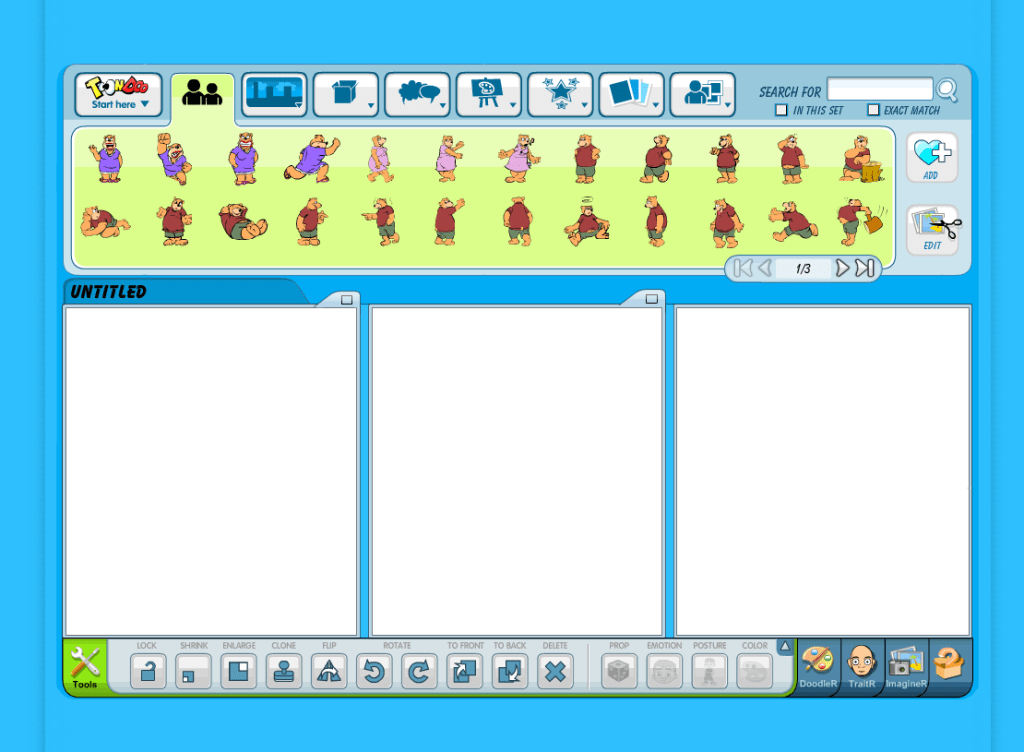 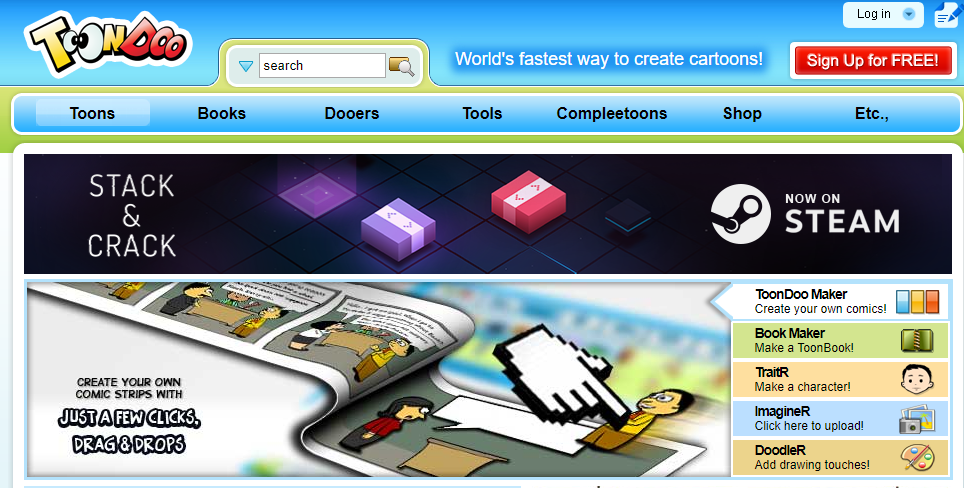 mogućnost prijave AAI@EduHr računom
izrada stripa
knjige (book)
Primjer početka rada!
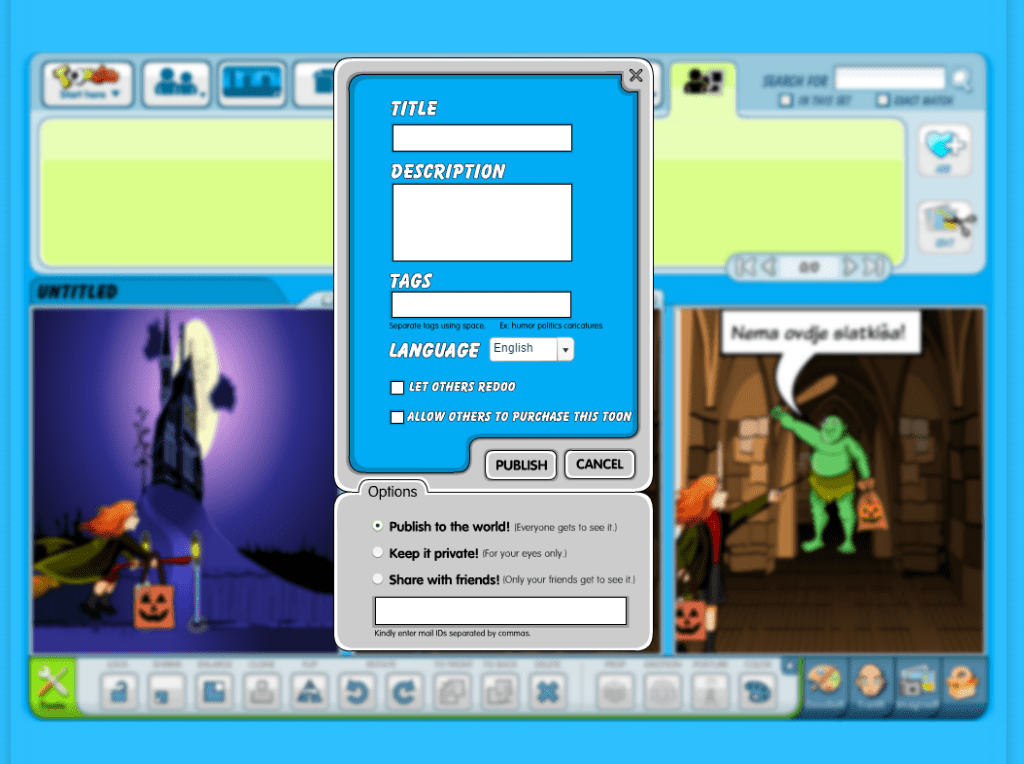 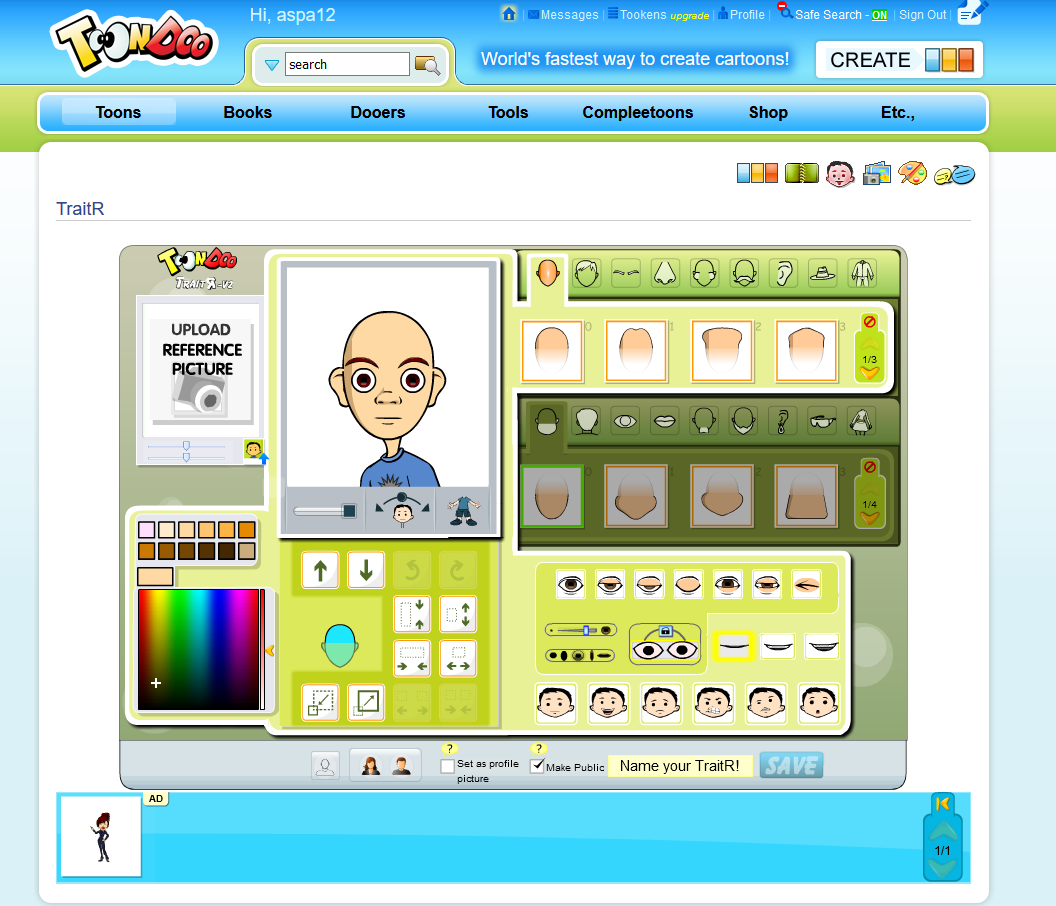 - osim ponuđenih gotovih
   slika, korisnik može 
   dodati svoje 

slike ili elemente 
   moguće je nacrtati
    vlastitom rukom
nakon objave, sadržaj se može spremiti i na računalo
stvaranje avatara
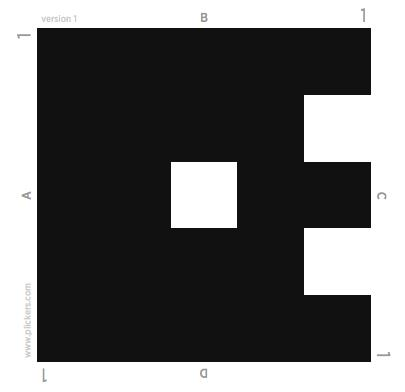 web alat namijenjen
 brzom prikupljanju odgovora
besplatna registracija 
(mogućnost nadogradnje na PRO)
Plickers
(eng. paper+clickers)
mobilni uređaj s 
   kamerom + kartice
- učenici su motivirani
- povratna informacija
- korištenje i u nižim razredima
ZAKLJUČAK
Nadarenog učenika nije lako prepoznati. 
VAŽNO!!! je poticati nadarenost kada se detektira;
Jedanako je VAŽNO!!! pružiti radne mogućnosti i materijal za rad;
Također je VAŽNO!!! pomoći im kada im nešto nije jasno i biti ukorak sa njihovim svijetom;
NAJVAŽNIJE!!! da učitelj ima znanje i kompetencije za prepoznavanje nadarenog učenika kako bi on razvio svoj potencijal u cijelosti!
Hvala na pažnji!